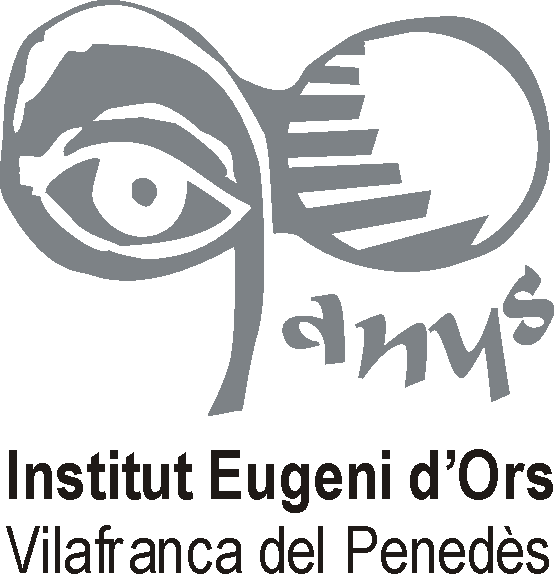 Pràcticums INS Eugeni d’Ors23/24
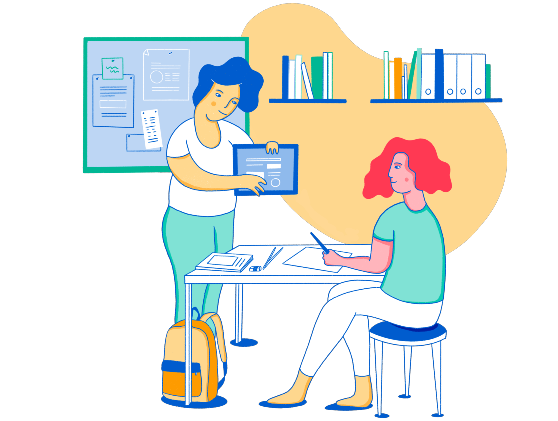 Institut Eugeni d’Ors
Av. de Tarragona s/n
993.890.38.33
a8031459@xtec.cat
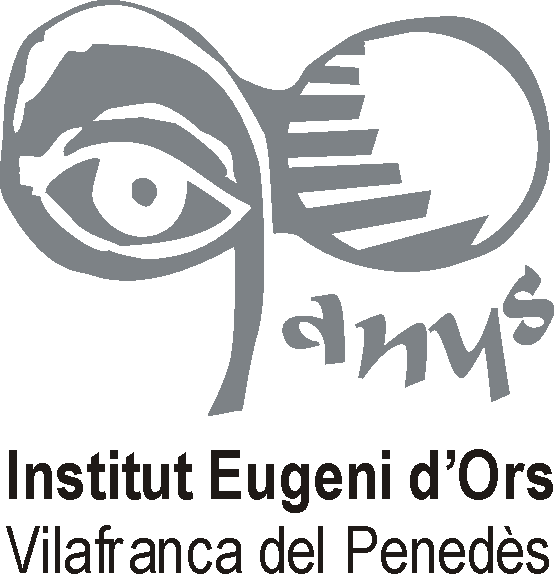 Benvinguda
REBUDA I INFORMACIÓ DEL CENTRE – PRESENTACIÓ DEL TUTOR/A
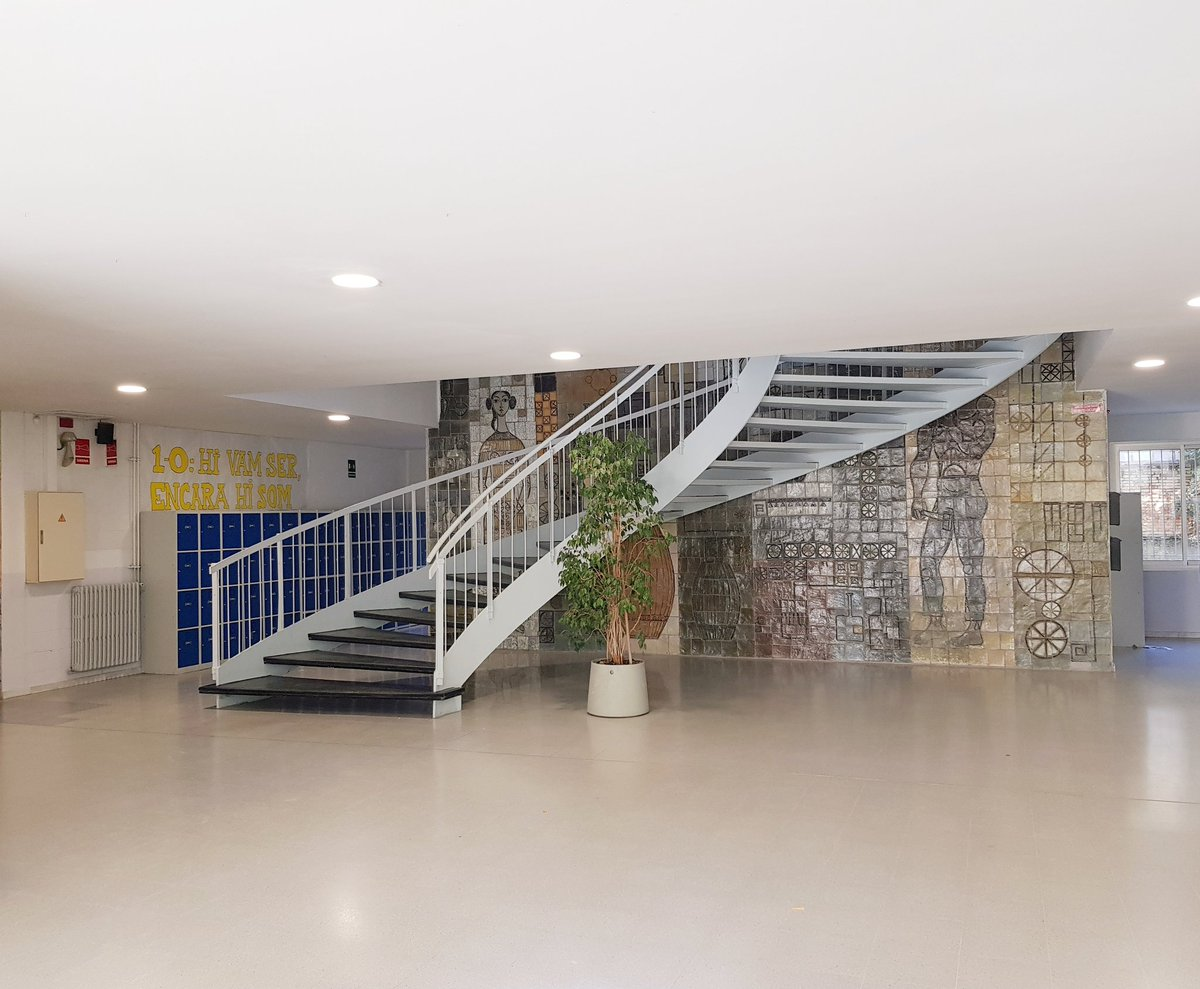 Directora- Verònica Arrufat 
a8031459@xtec.cat
Coordinador pràctiques- Imma Cuscó
 icusco@xtec.cat
Equip impulsor:
Judit Bel
 jbel4@xtec.cat
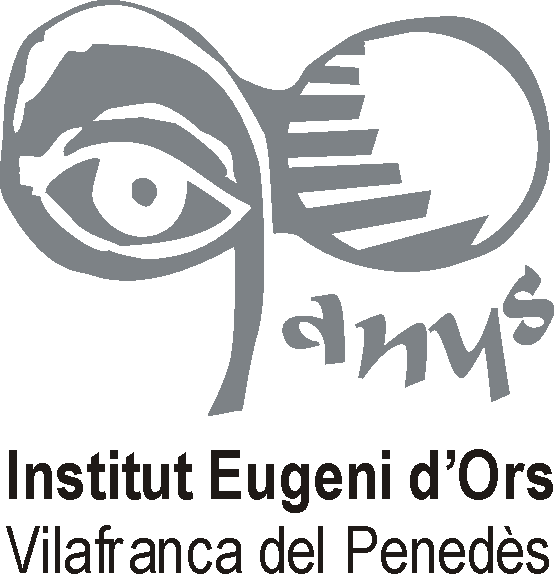 Benvinguda
La tasca docent, el desenvolupament professional d’un docent, es porta a terme fonamentalment en tres escenaris diferents:
 Al centre: 
Integració en el projecte de centre
En un centre actual i no com el vau tenir vosaltres
Formació interna
 A l’aula
 Amb l’alumne
Tutoria alumnes
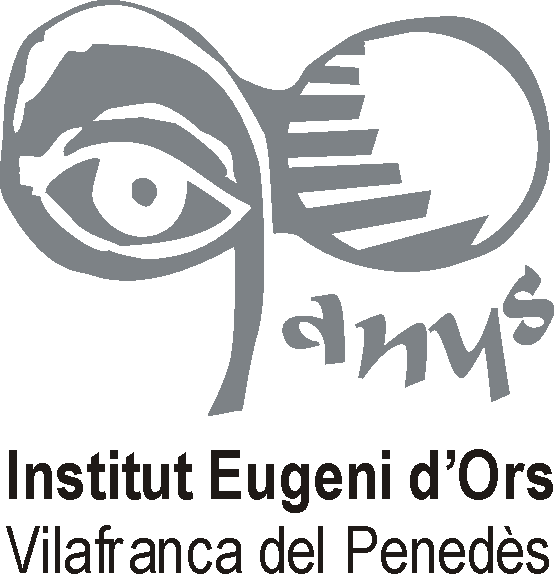 Benvinguda
El principal objectiu del Pràcticum de l’Ins Eugeni d’Ors és mostrar i ajudar a entendre “el compromís docent”, és a dir, ensenyar-vos quines són  les nostres competències docents perquè cadascun de vosaltres pugui construir “la seva pròpia identitat professional”.
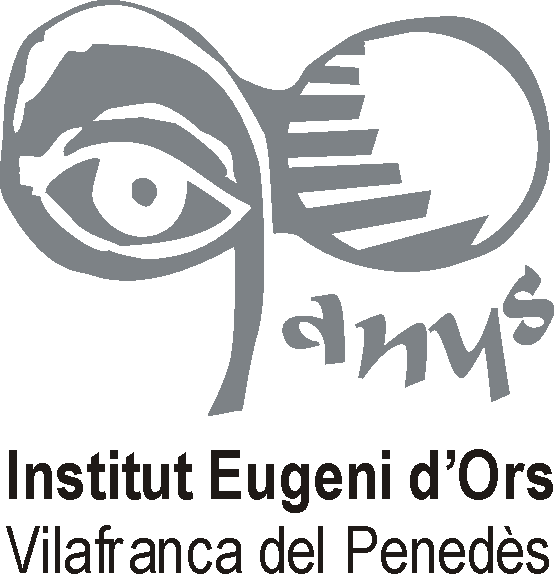 Informació sobre el centre
Vilafranca del Penedès
 Població aprox. 40.000 hab. Ajuntament de Vilafranca del Penedès

EDUCACIÓ PÚBLICA:
Escoles de primàries: ESC  Dr. Estalella Graells, ESC Balta Elies, ESC               Mas i Parera, ESC Pau  Boada, ESC Cristòfol Mestres, ESC Dolors Piera
Instituts de Secundària: INS Eugeni d’Ors,  INS Alt Penedès, INS Milà i Fontanals, INS Institut Nou de Vilafranca i Institut Vilafranca 2
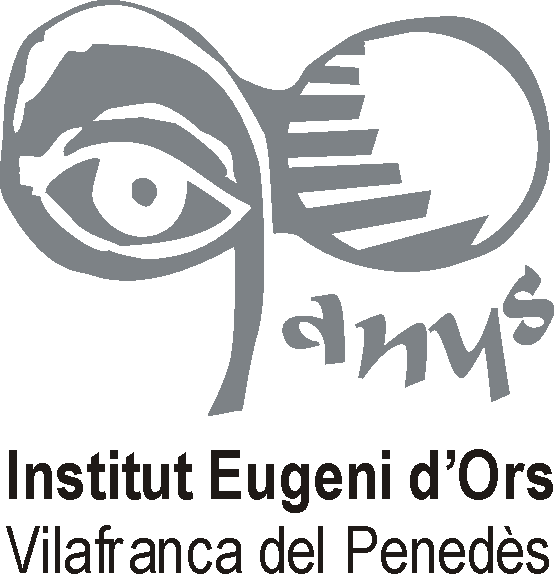 Informació sobre el centre
INSITUT EUGENI D’ORS – ENSENYAMENTS
ESO
BATXILLERAT- humanitats i ciències socials, tecnologia i ciències de la salut
CFGM- gestió administrativa, activitats comercials, sistemes microinformàtics i xarxes
CFGS- administració i finances, transport i logística,  desenvolupament d’aplicacions multiplataforma
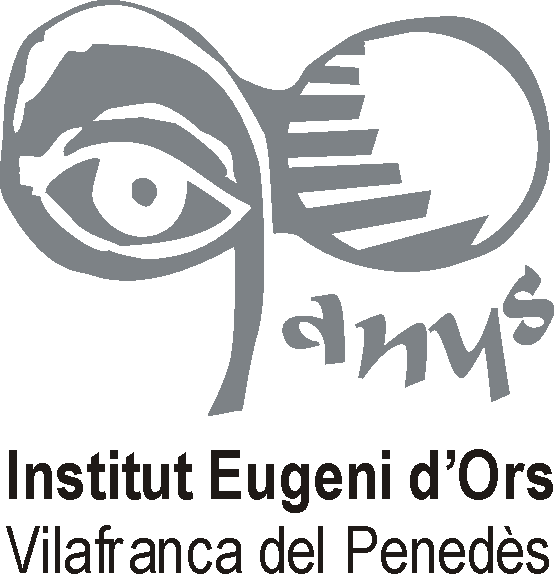 Informació sobre el centre
Dades centre
Institut Eugeni d’Ors
Av. Tarragona s/n . 08720, Vilafranca del Penedès
Telèfon: 93. 890.38. 33  Mòbil: 
Correu electrònic: a8031459@xtec.cat

Xarxes i webs de treball
Usuari domini INS Eugeni d’Ors: nom.cognom@ies-eugeni.cat
Moodle del centre: https://www.ies-eugeni.cat/
Facebook: https://www.facebook.com/inseugenidors
Twitter: https://twitter.com/ins_eugeni
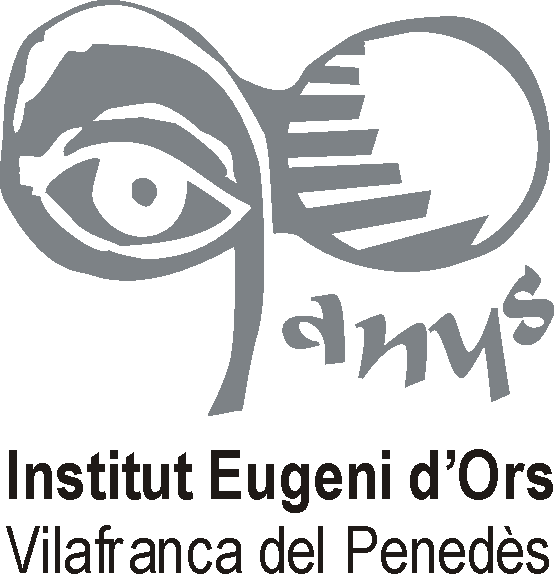 Descobrim el centre
A veure què sabem de l’Eugeni i d’un centre educatiu:

https://docs.google.com/forms/d/e/1FAIpQLScUdtBiyMDHhdwNqrwipQCSpOnqGNazSx9fUXedwvzIv_OHsg/viewform?usp=sf_link
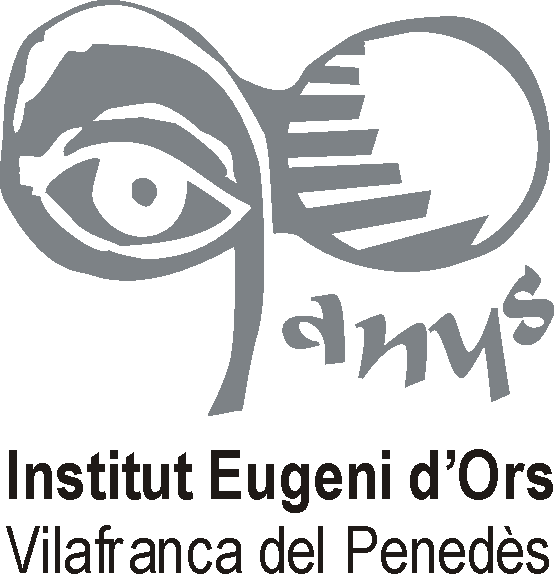 “Ensenyar és aprendre dues vegades" Joseph Joubert